Lab Nov 1st
template matching
given a sample image section (template)
find closest match in another image

Move template over image
move template over image
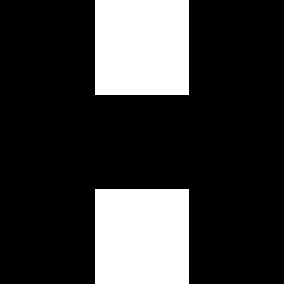 move template over image
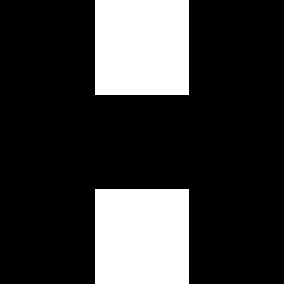 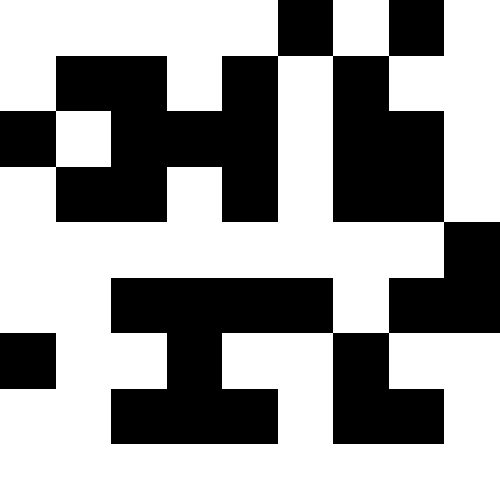 move template over image
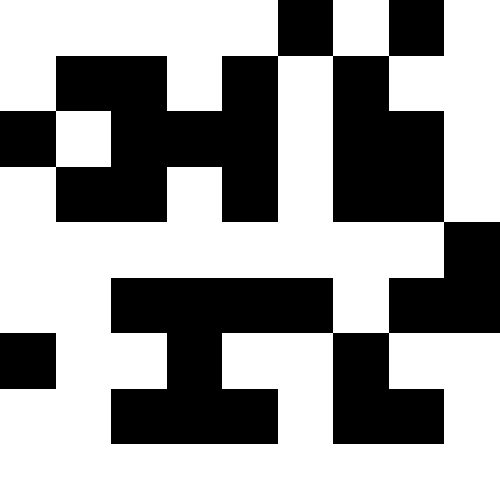 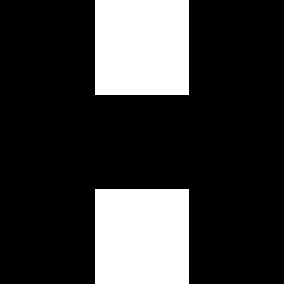 Calculate similarity at this point
move template over image
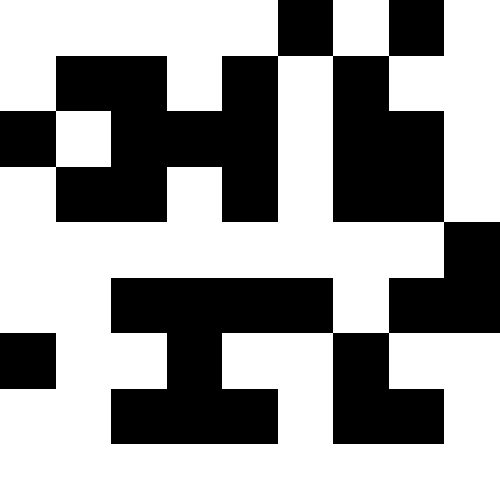 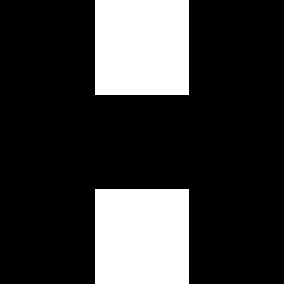 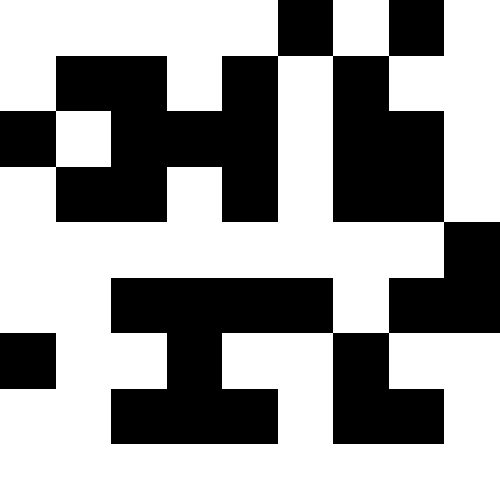 S1
Calculate similarity at this point
move template over image
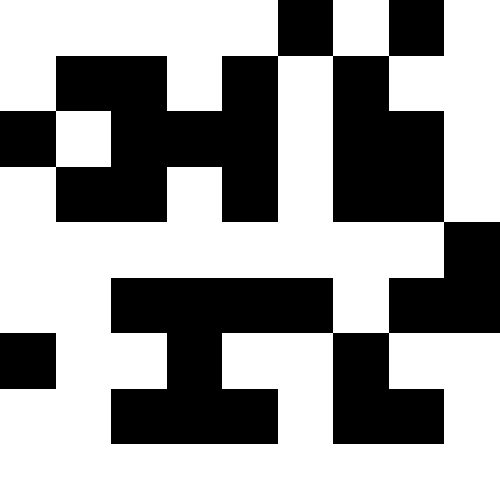 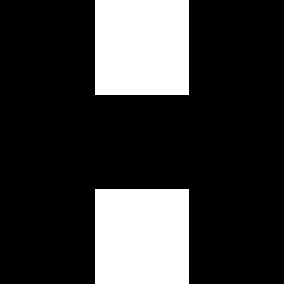 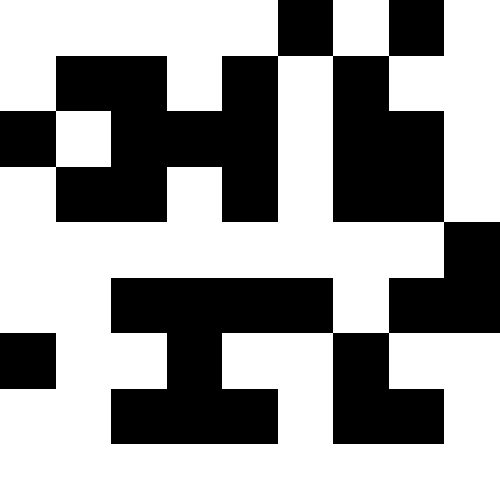 S1
S2
Calculate similarity at this point
move template over image
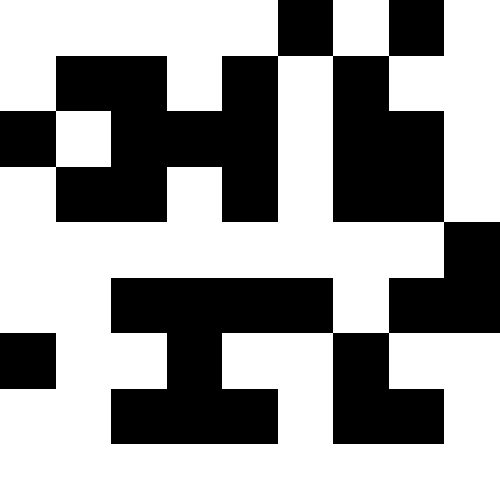 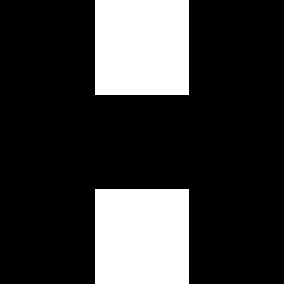 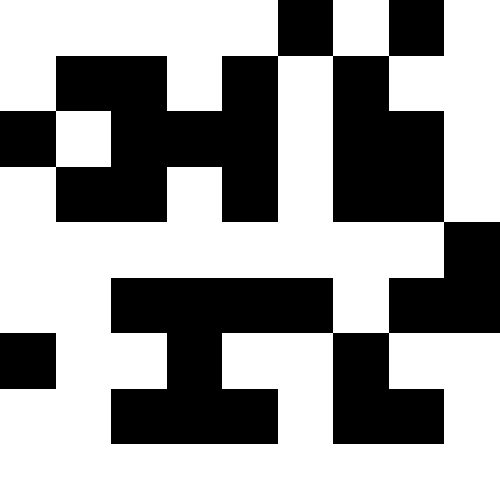 S1
S2
S3
Calculate similarity at this point
move template over image
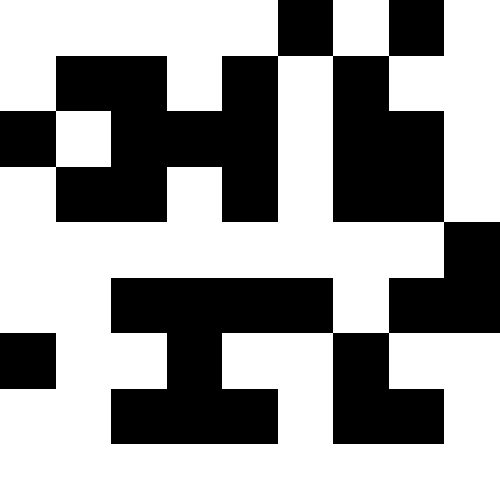 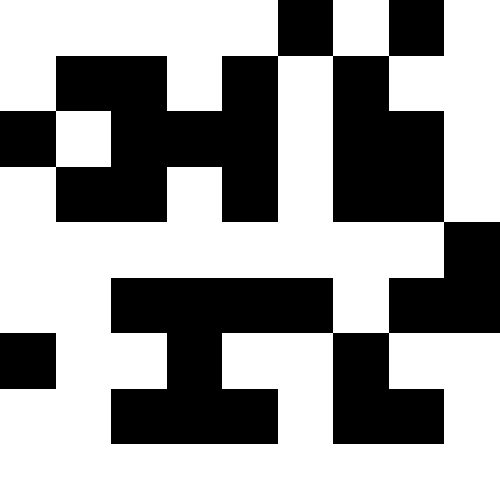 S1
S2
S3
………..
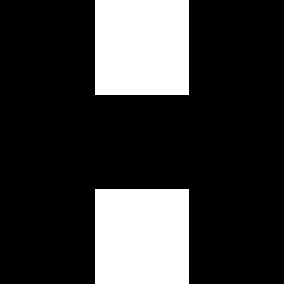 Sn
Calculate similarity at this point
move template over image
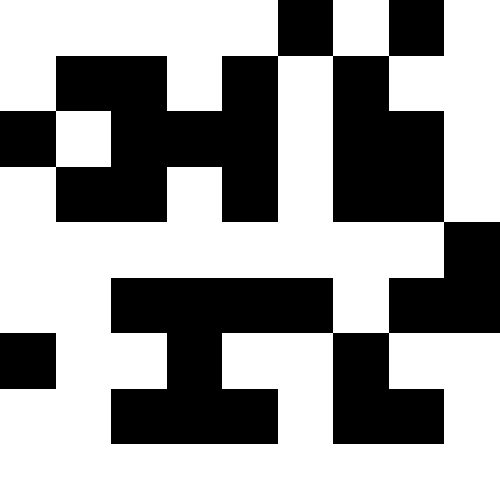 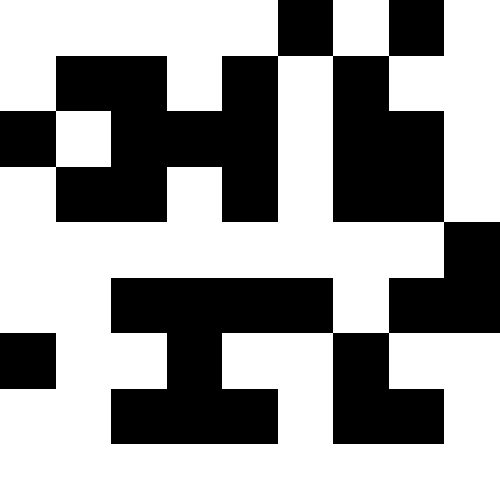 S1
S2
S3
………..
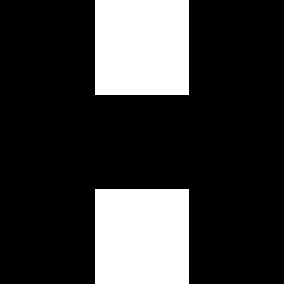 Sn
Similarity is best(Sk), 1 <= k <= n
template matching
given a sample image section (template)
find closest match in another image

Move template over image

Key point:
Similarity metric
similarity metrics…
correlation
Euclidean distance
similarity metrics…
correlation
Euclidean distance

for image templates…
each value in template is like a dimension
similarity metrics…
correlation
Euclidean distance

for image templates…
each value in template is like a dimension
In our case..
similarity metrics…
similarity metrics…
move template over image
for each location get similarity
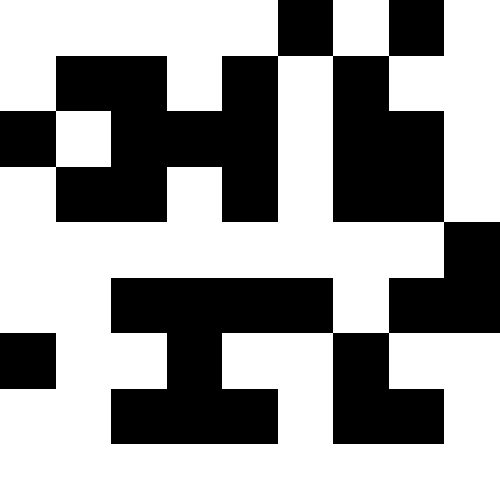 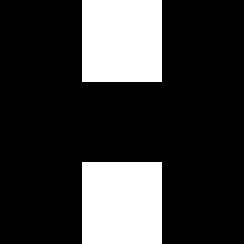 similarity metrics…
move template over image
for each location get similarity
for each overlapping pixel
subtract and square
sum them all
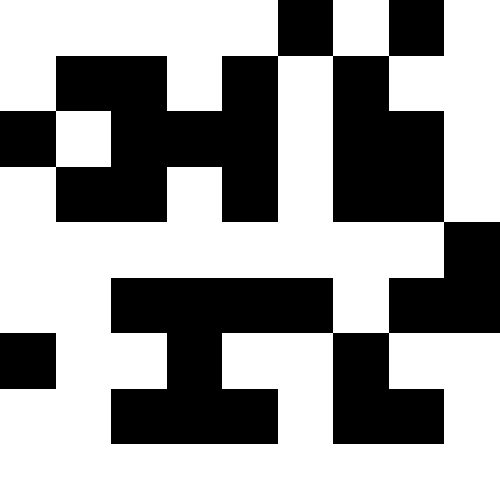 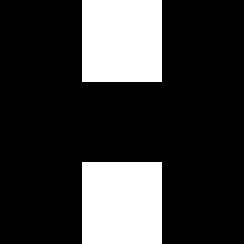 similarity metrics…
move template over image
for each location get similarity
for each overlapping pixel
subtract and square
sum them all
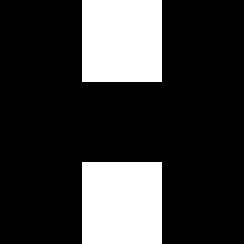 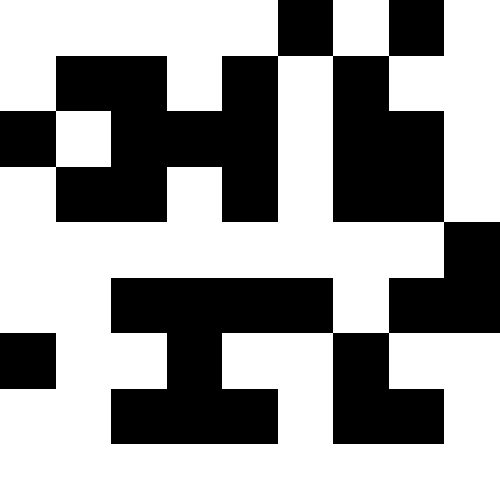 similarity metrics…
move template over image
for each location get similarity
for each overlapping pixel
subtract and square
sum them all
(1-0)2=1
Sum: 1
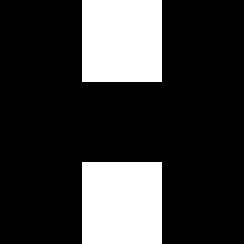 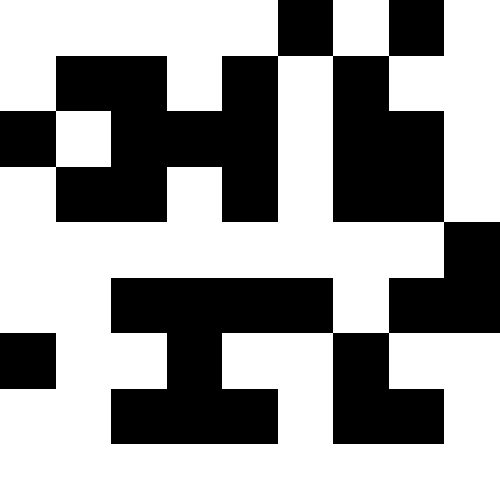 similarity metrics…
move template over image
for each location get similarity
for each overlapping pixel
subtract and square
sum them all

Sum: 1+0
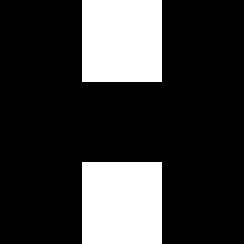 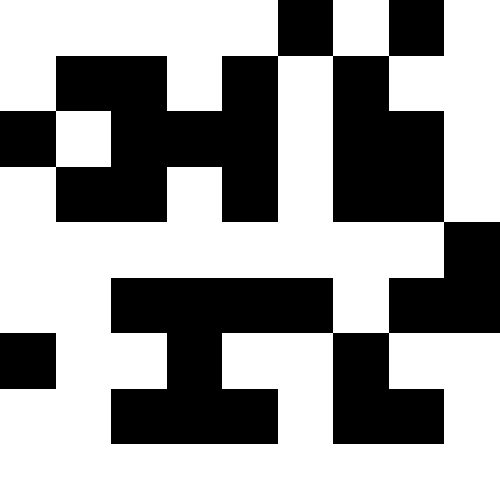 similarity metrics…
move template over image
for each location get similarity
for each overlapping pixel
subtract and square
sum them all

Sum: 1+0+1
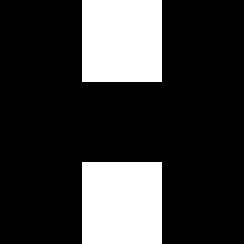 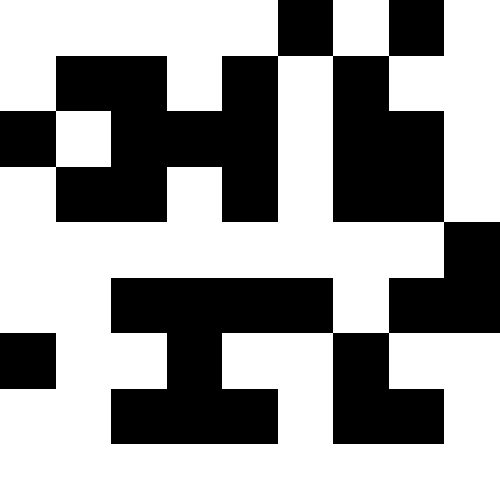 similarity metrics…
move template over image
for each location get similarity
for each overlapping pixel
subtract and square
sum them all

Sum: 1+0+1+1+0+0+0+0+0
= 3
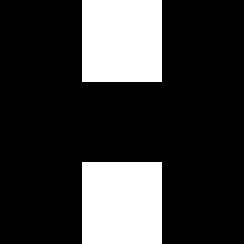 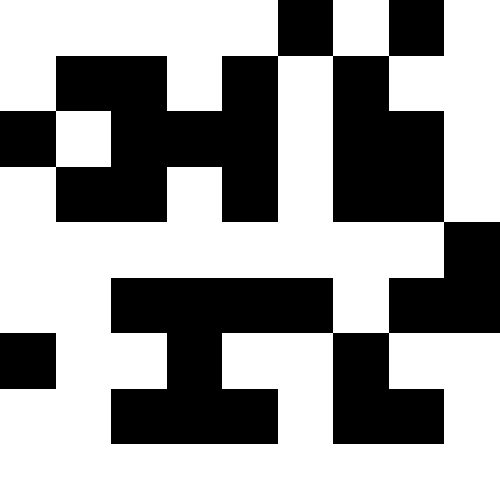 similarity metrics…
move template over image
for each location get similarity
for each overlapping pixel
subtract and square
sum them all

Sum: 0+0+0+0+0+0+0+0+0
= 0
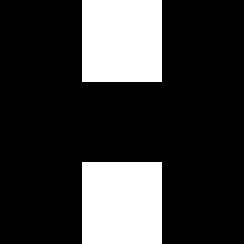 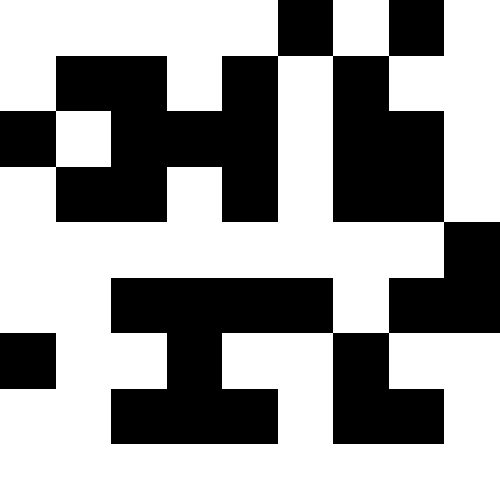 similarity metrics…
move template over image
for each location get similarity
for each overlapping pixel
subtract and square
sum them all

Sum: 1+0+0+0+1+1+1+0+0
= 4
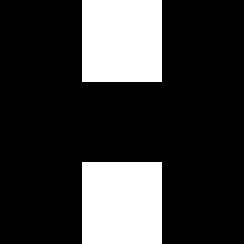 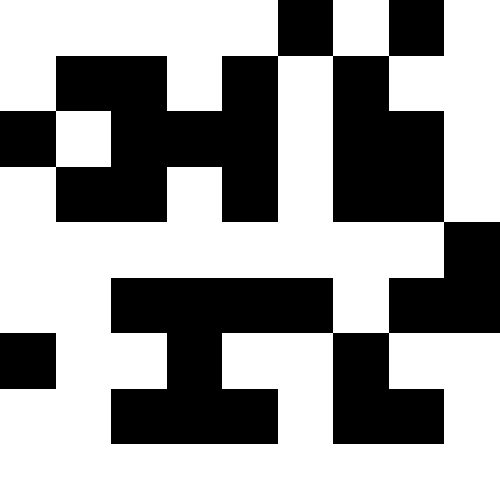 similarity metrics…
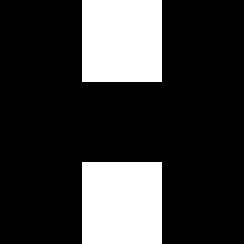 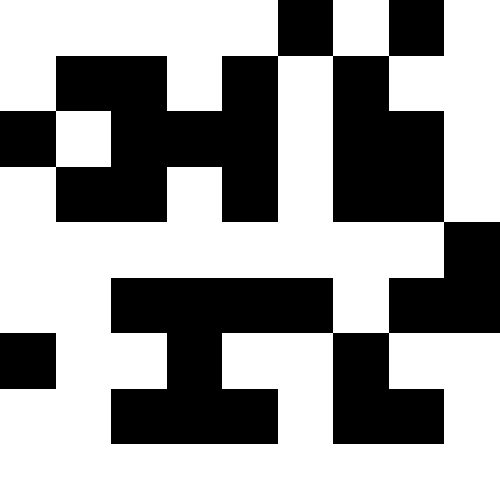 3
0
4
problems...
slow! squares and square roots
problems...
slow! squares and square roots
very subject to noise
problems...
slow! squares and square roots
very subject to noise
say, yellow= intensity 8
difference becomes huge!
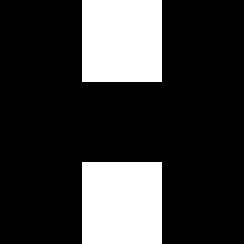 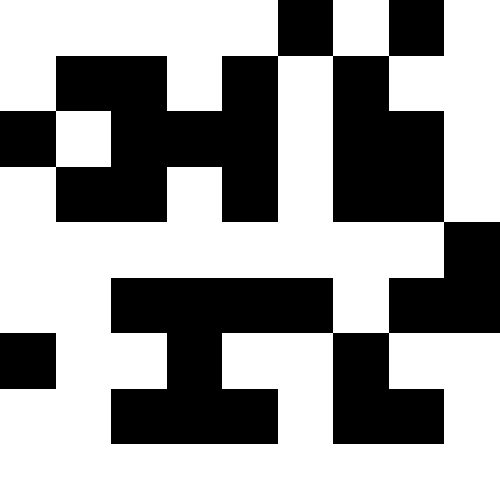 solutions
slow! squares and square roots
solutions
slow! squares and square roots
use distance squared
solutions
slow! squares and square roots
use distance squared
notice... expand, and..
solutions
slow! squares and square roots
use distance squared
notice... expand, and..


constant values do not change between regions/pixels
why is this important?
solutions
constant values do not change between regions/pixels
solutions
constant values do not change between regions/pixels


               (template portion squared) is constant because the template doesn’t change
solutions
constant values do not change between regions/pixels


               (template portion squared) is constant because the template doesn’t change
           (image portion squared) is approximately constant IF…
solutions
constant values do not change between regions/pixels


               (template portion squared) is constant because the template doesn’t change
           (image portion squared) is approximately constant IF…
the template brightness is similar throughout the image
solutions
constant values do not change between regions/pixels


               (template portion squared) is constant because the template doesn’t change
           (image portion squared) is approximately constant IF…
the template brightness is similar throughout the image
when does this fail?
solutions
constant values do not change between regions/pixels

               (template portion squared) is constant because the template doesn’t change
           (image portion squared) is approximately constant IF…
the template brightness is similar throughout the image
when does this fail?
new similarity metric
solutions
constant values do not change between regions/pixels

               (template portion squared) is constant because the template doesn’t change
           (image portion squared) is approximately constant IF…
the template brightness is similar throughout the image
when does this fail?
new similarity metric
                                                          cross correlation
cross correlation
fast!
cross correlation
fast!
maximal when identical
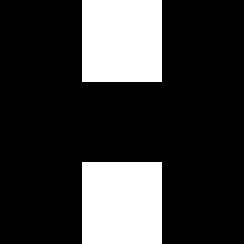 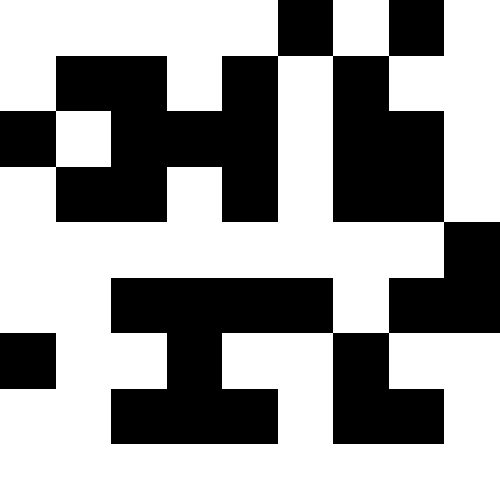 4
7
3
cross correlation
fast!
maximal when identical
Really?
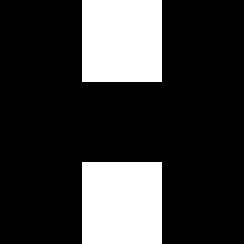 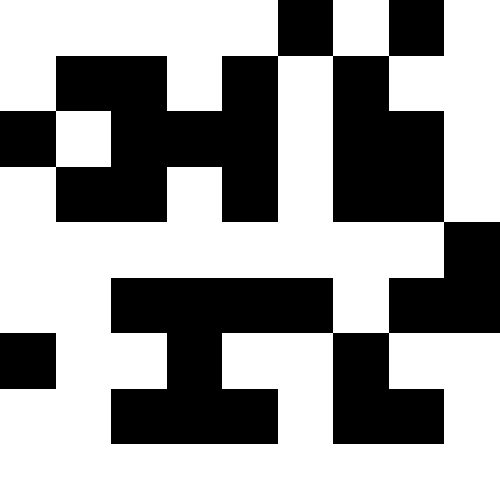 4
7
3
cross correlation
fast!
maximal when identical
Really?
if I compare with solid black region, I also get 7.
Why?
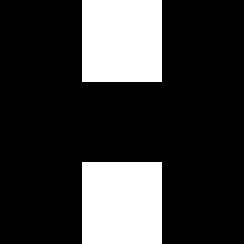 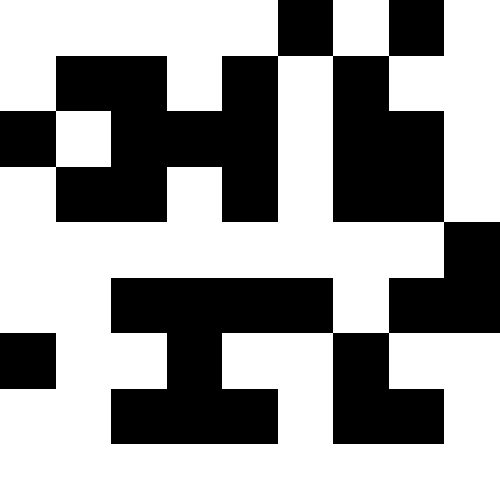 4
7
3
cross correlation
fast!
maximal when identical
Really?
if I compare with solid black region, I also get 7.
Why?
my assumption about near-constant image brightness is violated!
less impact with larger templates, larger range
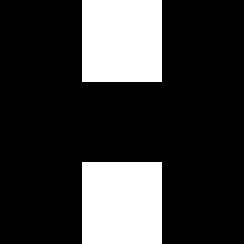 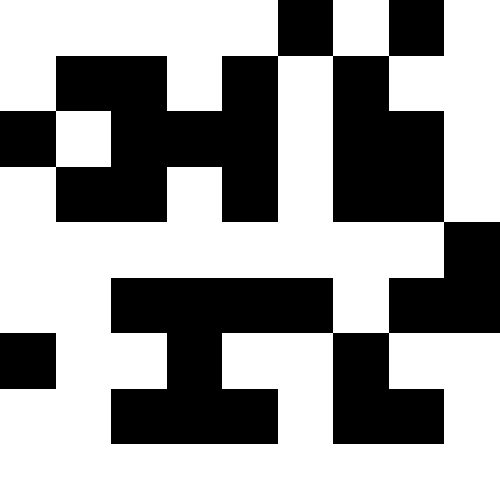 4
7
3
handout
handout
Template
     
    images                  euclid2             cross correlation
what about this noise problem??
normalize! 
normalized cross correlation

next lab